“The Great Separation”
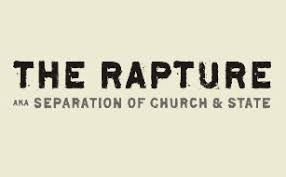 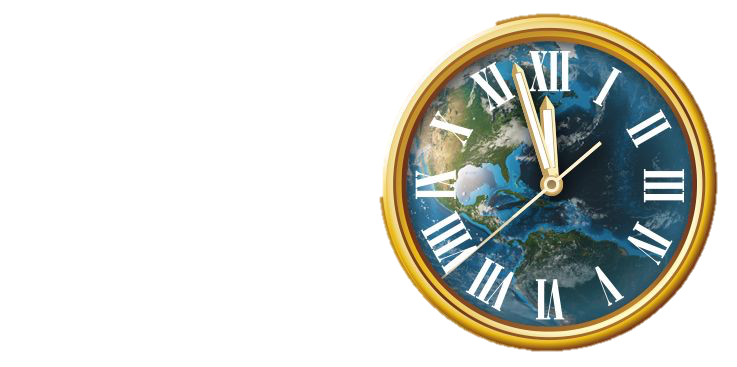 In the Beginning……..
          God’s Creation Brings  Perfect Order

             The Spirit of God moved
                             God spoke

 God’s Order…. Separates  all the Void and Emptiness

              Light ….. Separated  from Darkness
     Waters above…. separated  from waters below
Sun, Moon & stars….  separated  light from darkness
     Adam & Eve separated…..  fom animals in creation
 Work separated from Rest ….the Sabbath
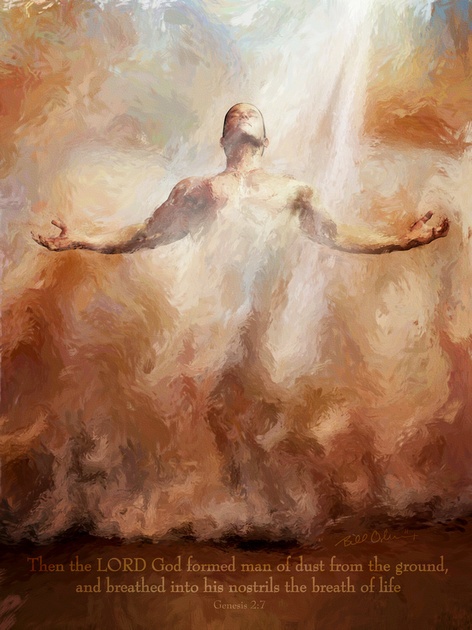 God  separated man from the dust and breathed His Spirit into Adam
Adam was clothed in
the supernatural light of His Presence.
Adam was then  
separated out from all the animals, birds and fish 
by God
 and given  dominion to take care of God’s creation  
 the earth!
There were many trees in the Garden -only 2 were separated out by God..
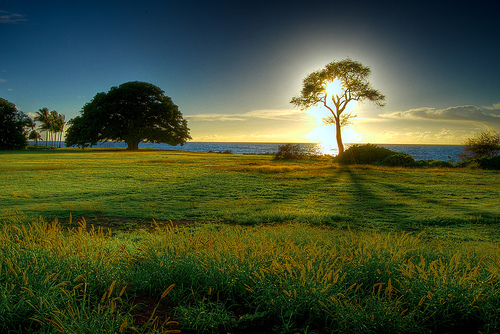 “The Lord God commanded the man, of every tree of the garden you may freely eat; but the tree of the knowledge of good and evil, you shall NOT
 eat ot it, for the day you eat of it, you shall surely die.”  Genesis 2:16-17
JESUS is 
the Tree of Eternal Life
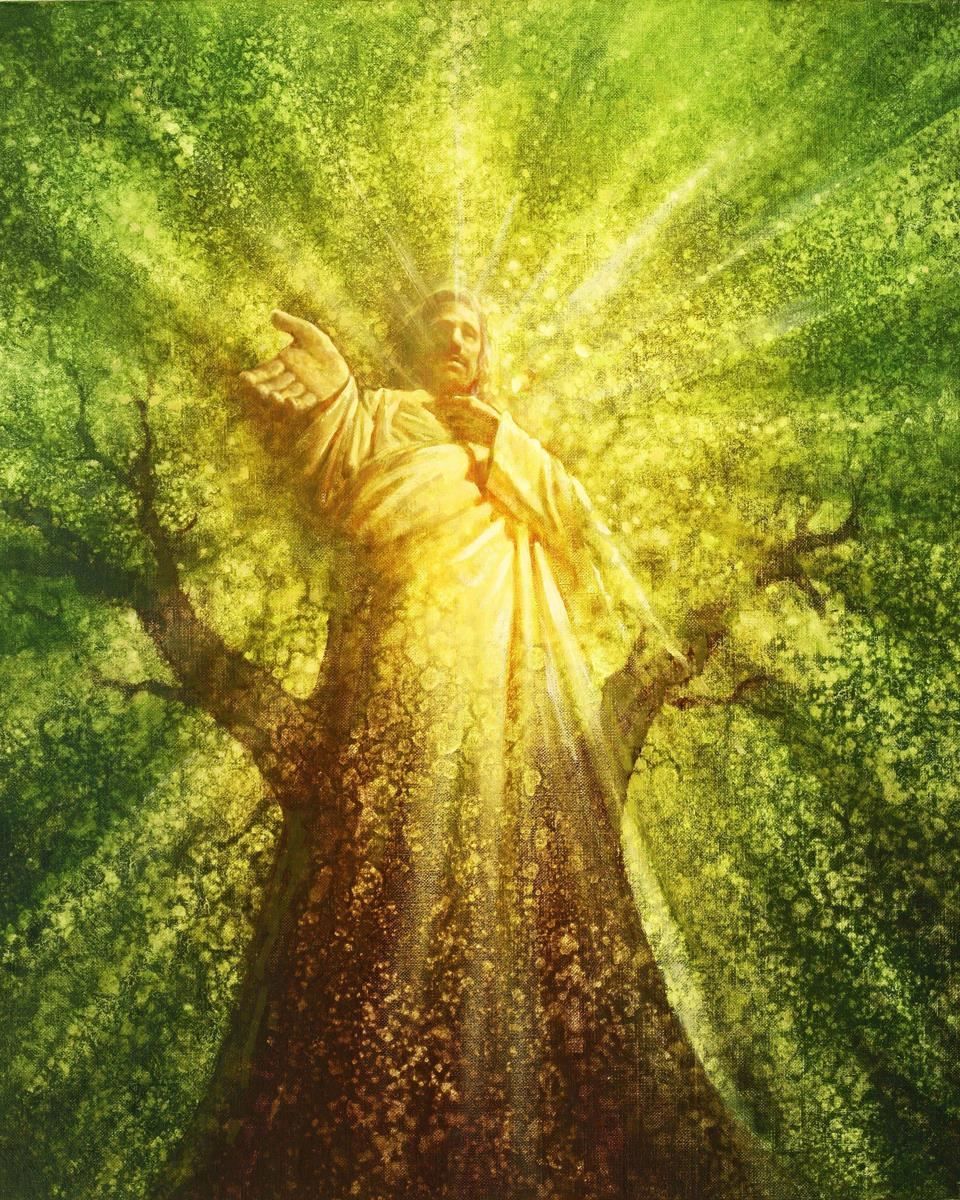 “therefore the Lord God sent him forth from the garden of Eden; to til the ground from whence he was taken. So He drove out the man, and He placed  chreubim at the east of the Garden of Eden, and a flaming sword which turned  every way, and to keep the Tree of Life.”  Gen 3:23-24
After Sin enters the world through Adam and Eve, God  separates  them from the Garden and 
 from the Tree of Life
Now they are also separated from the  Presence of God
From the Beginning, we were created to be in God’s Presence
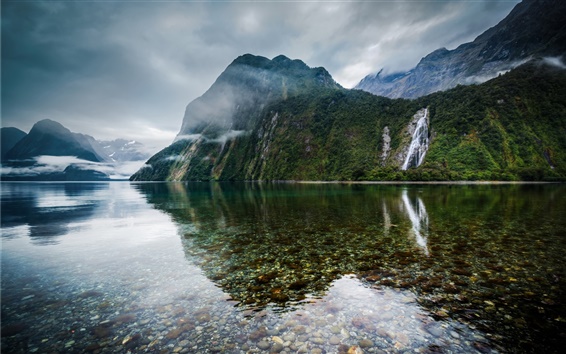 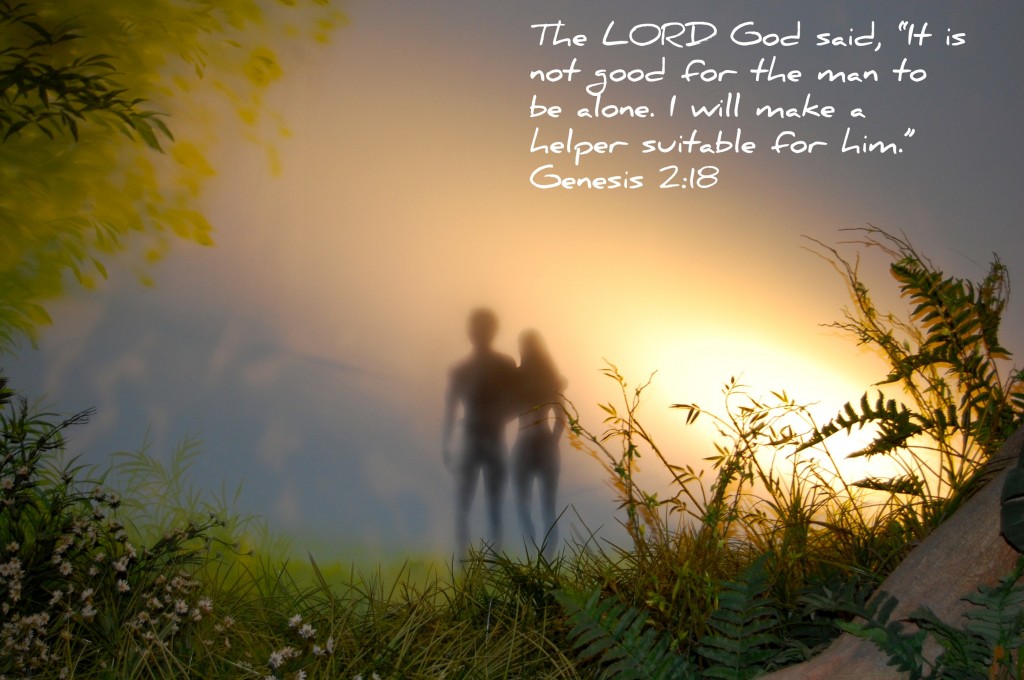 God separated a  rib from Adam 
to create Eve
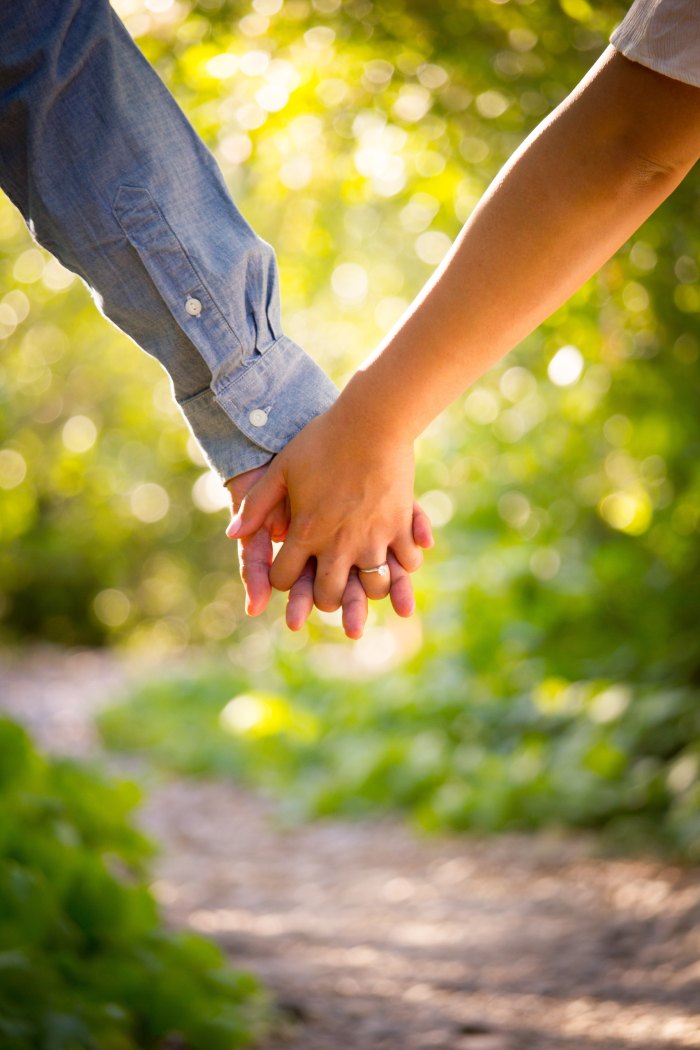 Separation involves Leaving  before you can  cleave – Becoming One

  like Jesus & The Church
“Therefor shall a man leave (separate) his father and mother, and shall cleave unto his wife, and they shall be ONE flesh”

   Genesis 2:23
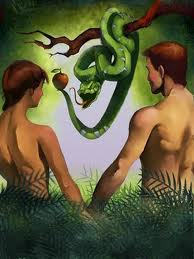 “Because of sin, 
God separated 
Adam and Eve out
of His perfect Creation
“Therefore the Lord God  sent him forth from the Garden of Eden,
 to till the ground from 
whence he was taken.”

Therefore He drove 
Out the man…..
Genesis 3:22-23
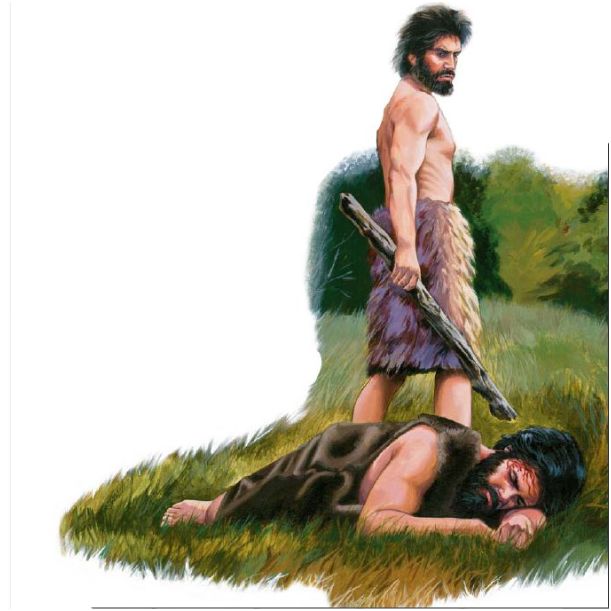 Adam and Eve had 2 sons, Cain and Abel
     Abel brought the right offering
But God did not accept Cain’s offering
So Cain killed his brother in anger
And then lied to God about Abel’s murder
God separated Cain 
from the Garden 
and from His presence –
 Genesis Chapter 4 
Again God removed the sinner
God had already  separated Lucifer out of  Heaven – 
  Sin & Rebellion are removed from God’s Presence   Ezekiel 28:18
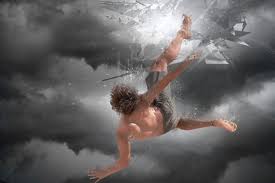 Jesus said, “I saw  Satan fall like lightning”……Luke 10:18
God saw that the wickedness of men was great in the  earth,
 and that every imagination of the thoughts of his heart was to do evil continuously…it repented the Lord that He had made man 
and it grieved Him in His heart.”            Genesis 6:5-6
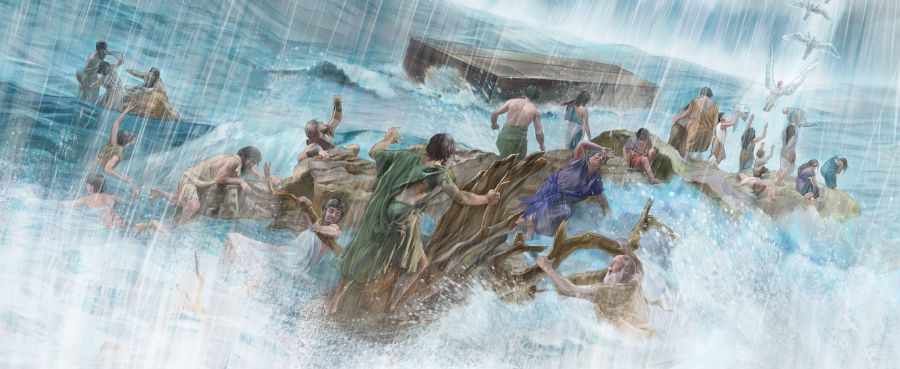 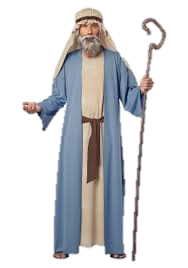 God separated out one righteous man & his family - Noah
God’s  Holiness and Righteousness
                   causes Separation

 At first God separates  the Unrighteous
         from the Righteous For Judgment 
              The Flood
                 Sodom & Gomorrah 
                        The 10 Plagues

 But God also separates the Righteous 
   from the Unrighteous Before Judgment
                           Enoch
                            Noah 
                                  Lot 
                                     Abram 
                                           Moses
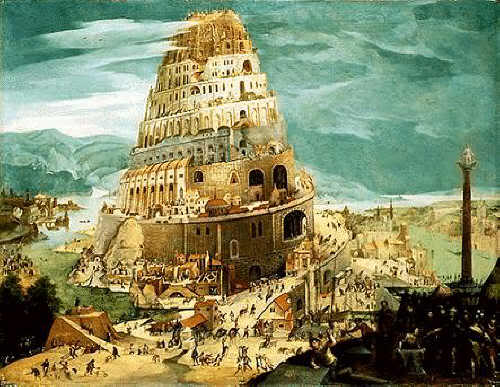 “Now nothing will be restrained from them,
Let us go down and confuse their language
So the Lord scattered them…”   Genesis 10

God separated their 
Languages!
“God told Abram “Get out of your country and from your kin, and from your father’s house, to a Land I will show you.”

And I will make you a great nation, and I will bless you and make your name great, and you shall be a blessing

I will bless those that bless you and curse those that curse you  & in you shall all the families of the earth be blessed.”  Gen 12:1-3
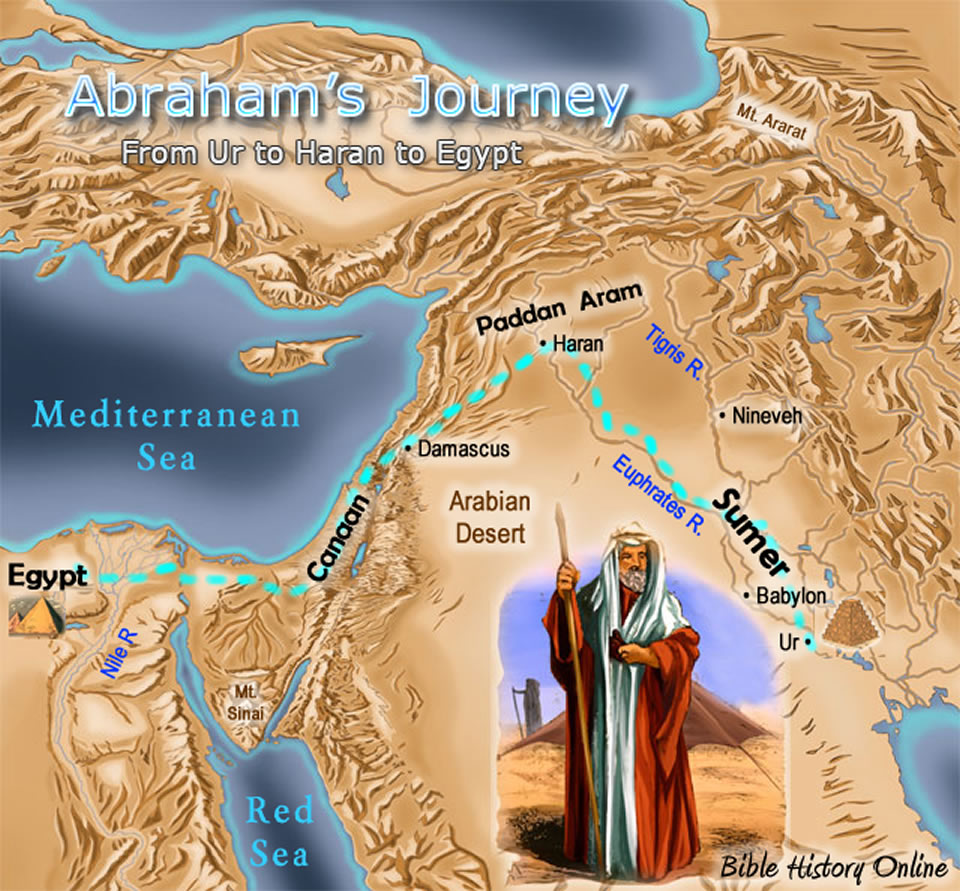 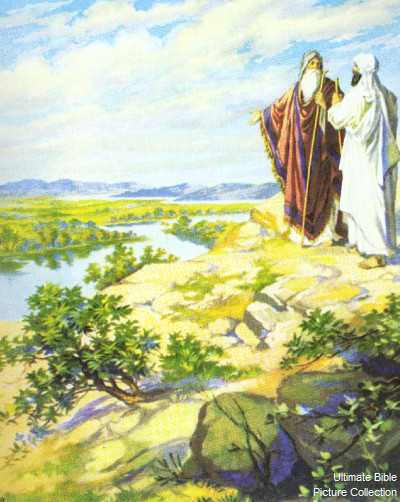 Abram is separated        from Lot –       	
Genesis  13:14-15
“And the Lord said to Abram, after Lot was separated to him, Lift up now your eyes, and look toward the place where you are, north, south, east and west.

  For the Land which you see, I will give it to you and to your seed forever.”
Genesis 25:21-27   Esau &  Jacob

  ‘And Isaac entreated the Lord for his wife
                because she was barren: 
          the Lord was entreated of him.
 Rebekah his wife conceived and the children 
       struggled together within her; 
     and she said, If it be so, why am I thus?
        And she went to enquire of the Lord.

          And the Lord said to her,
       2 nations are in your womb,
 and 2 manner of people shall be separated  from your bowels; 
and the one people shall be stronger than the other people;    
 and the elder shall serve the younger.

 And when her days to be delivered were fulfilled,
        behold, there were twins in her womb.
 And the first came out red, all over like an hairy garment; 
         and they called his name Esau. 
And after that came his brother out and his hand took hold on Esau's heel;
          and his name was called Jacob: 
 Isaac was 60 years old when she bare them. “ 

.
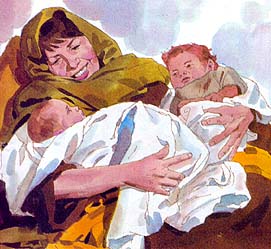 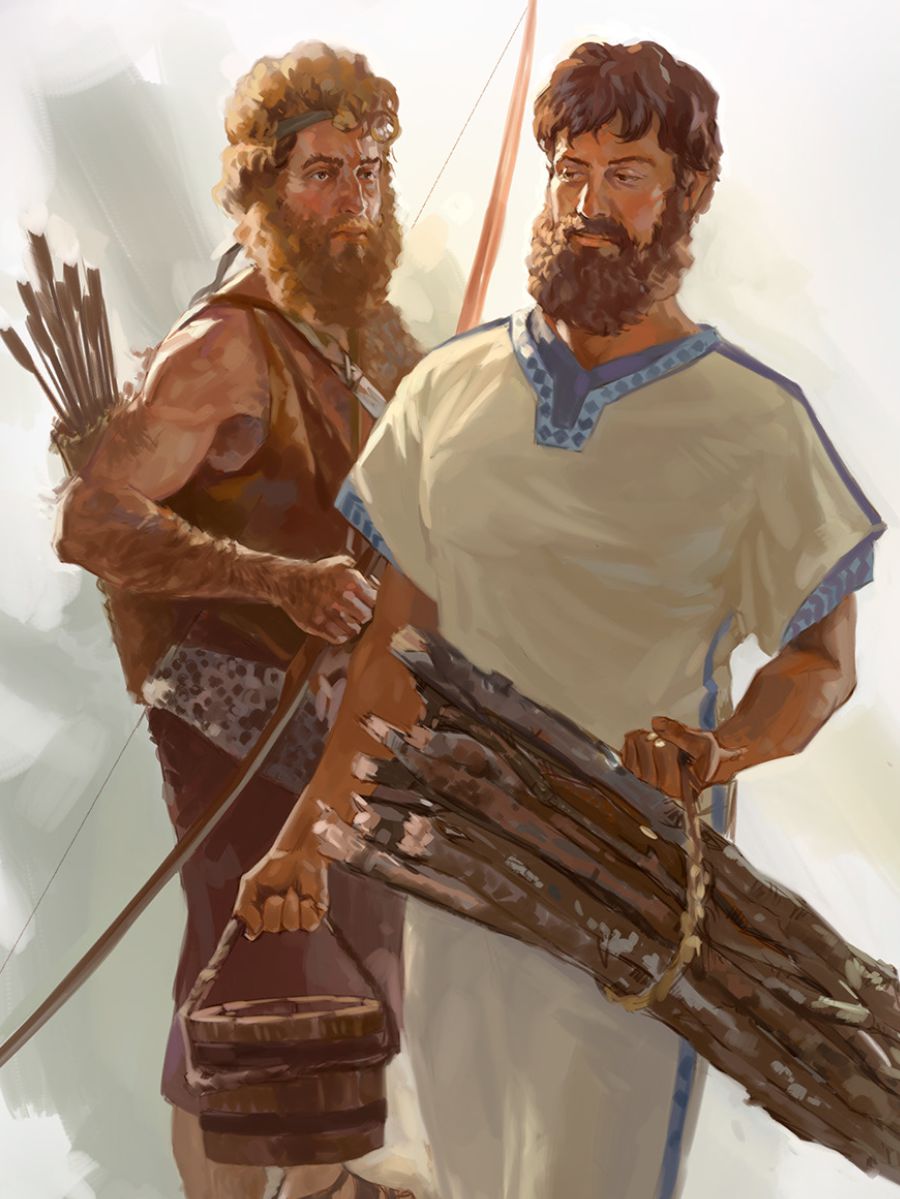 And the boys grew: 
and Esau was a cunning hunter, a man of the field; 
and Jacob was a plain man dwelling in tents.

“And Isaac loved Esau, because he ate his venison: 
but Rebekah loved Jacob.”
“And Jacob cooked pottage:  Esau came from the field, and he was faint:
 Esau said to Jacob, Feed me, I pray, with that same red pottage; for I am faint: therefore was his name called Edom.  Jacob said, Sell me this day your birthright. And Esau said, Behold, I am at the point to die: what shall this birthright profit me?

                		And Jacob said, Swear to me this day; so Esau swore to Jacob: 
and he sold his birthright to Jacob. Then Jacob gave Esau bread and stew of lentils; Esau ate and drank, rose up and went his way: thus Esau despised his birthright”
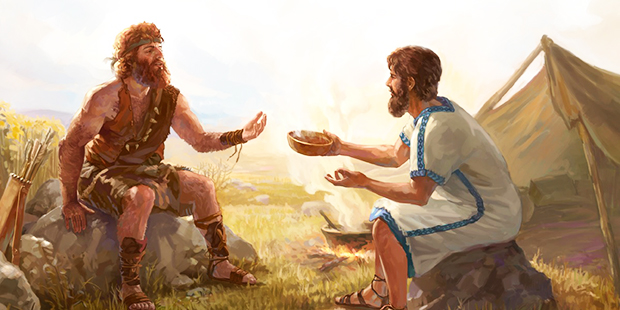 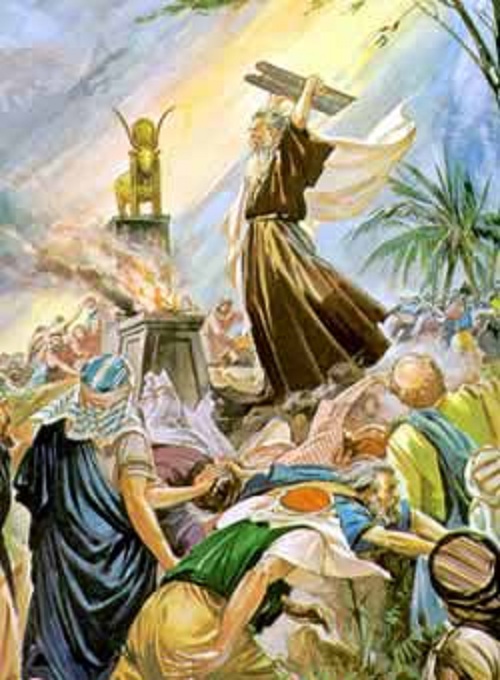 After Moses’s anger at the Golden Calf worship,
Moses separated
   the righteous Levites from the rebellious party group

 Death came to 3000
Even to their  brothers, their neighbors,  and  their friends

       Genesis  Chapter 32
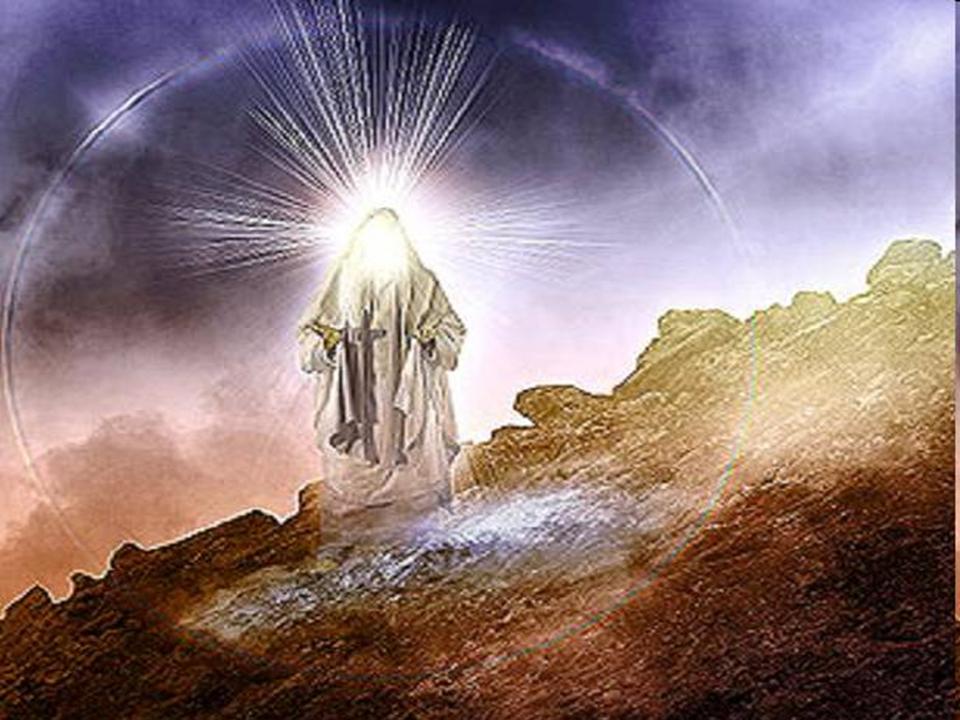 God said, My Presence shall go with you.”   And Moses said, If Your Presence does not go with me, do not carry us up . For how shall it be known here that I and Your people have found grace in Your sight. Is it not that You go with us? So shall we be separated,
 I and Your People, from all the people on the face of the earth.”  Exodus 33:`15-16
The Secret to Joy and Victory  -  Re United with Him in His Presence
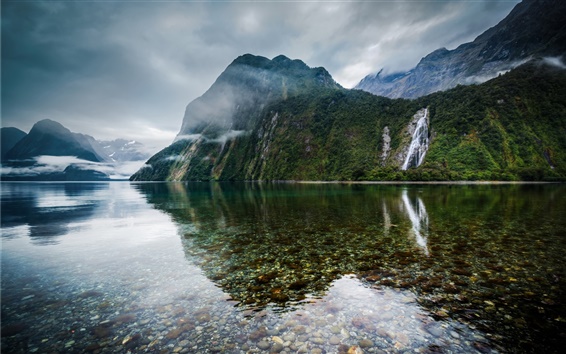 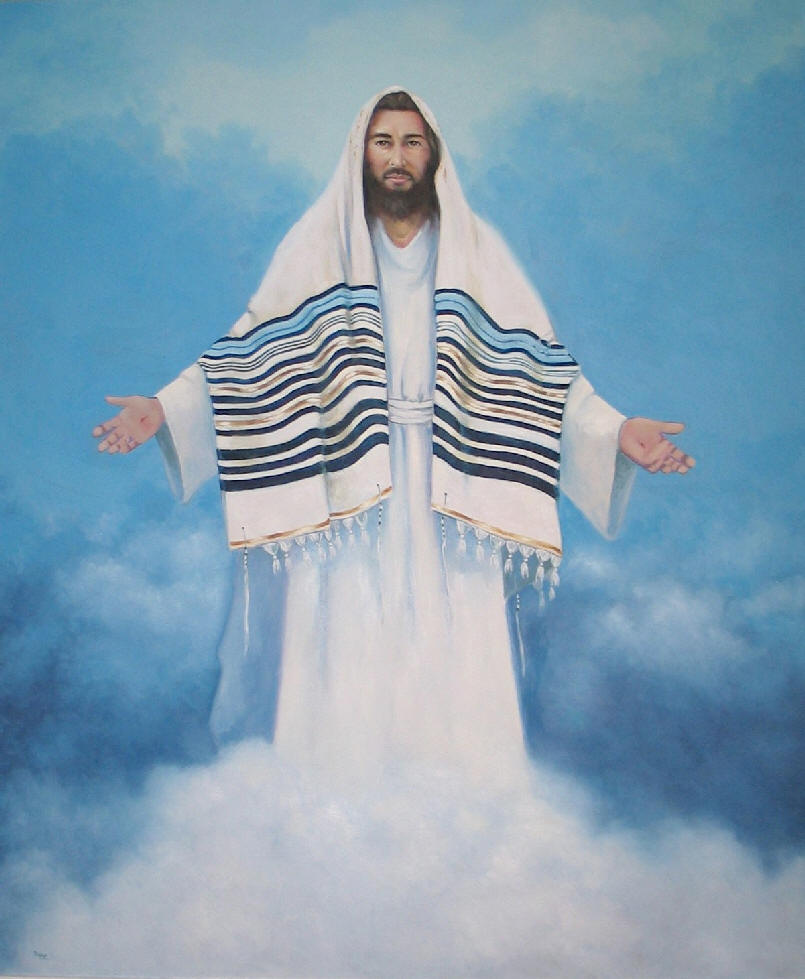 Only  the Blood of Jesus 
 Separates  Us from our Sin
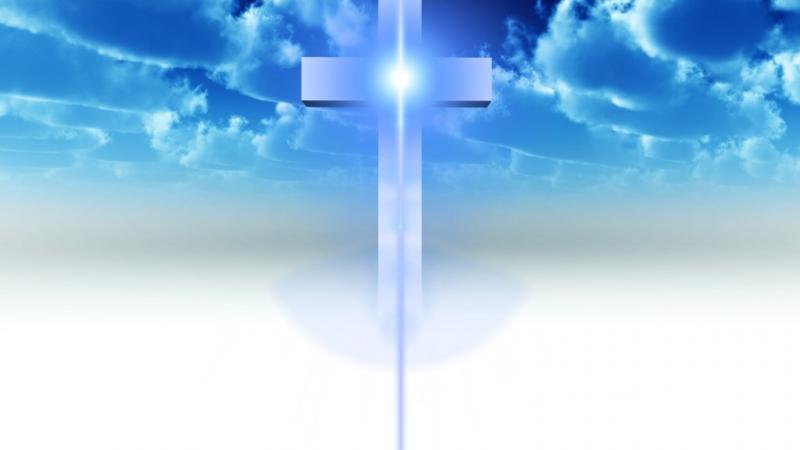 Until true Separation  takes place,
  Real Sanctification won’t take place
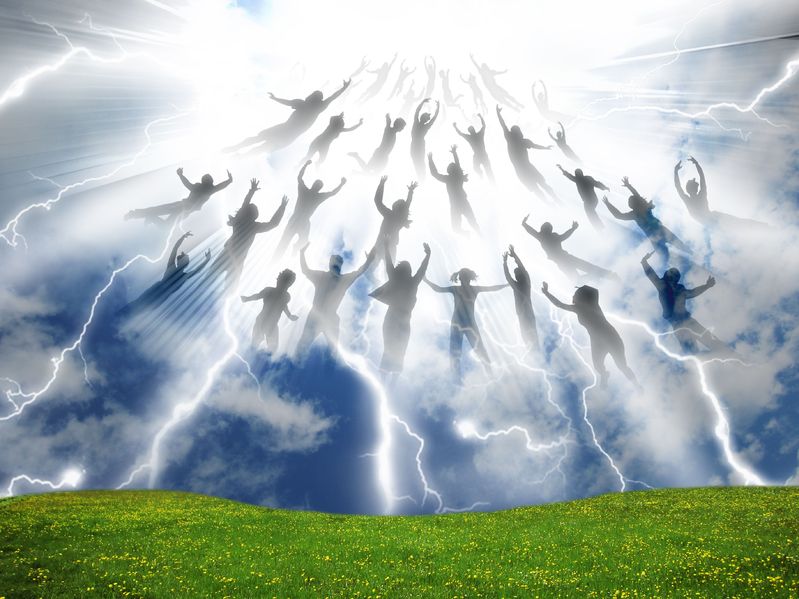 The Greatest Separation is  Yet to Come
1 Corinthians 15:50-54    1 Thess 4:13-18
The Coming Separation - Jesus explains  3 Parables
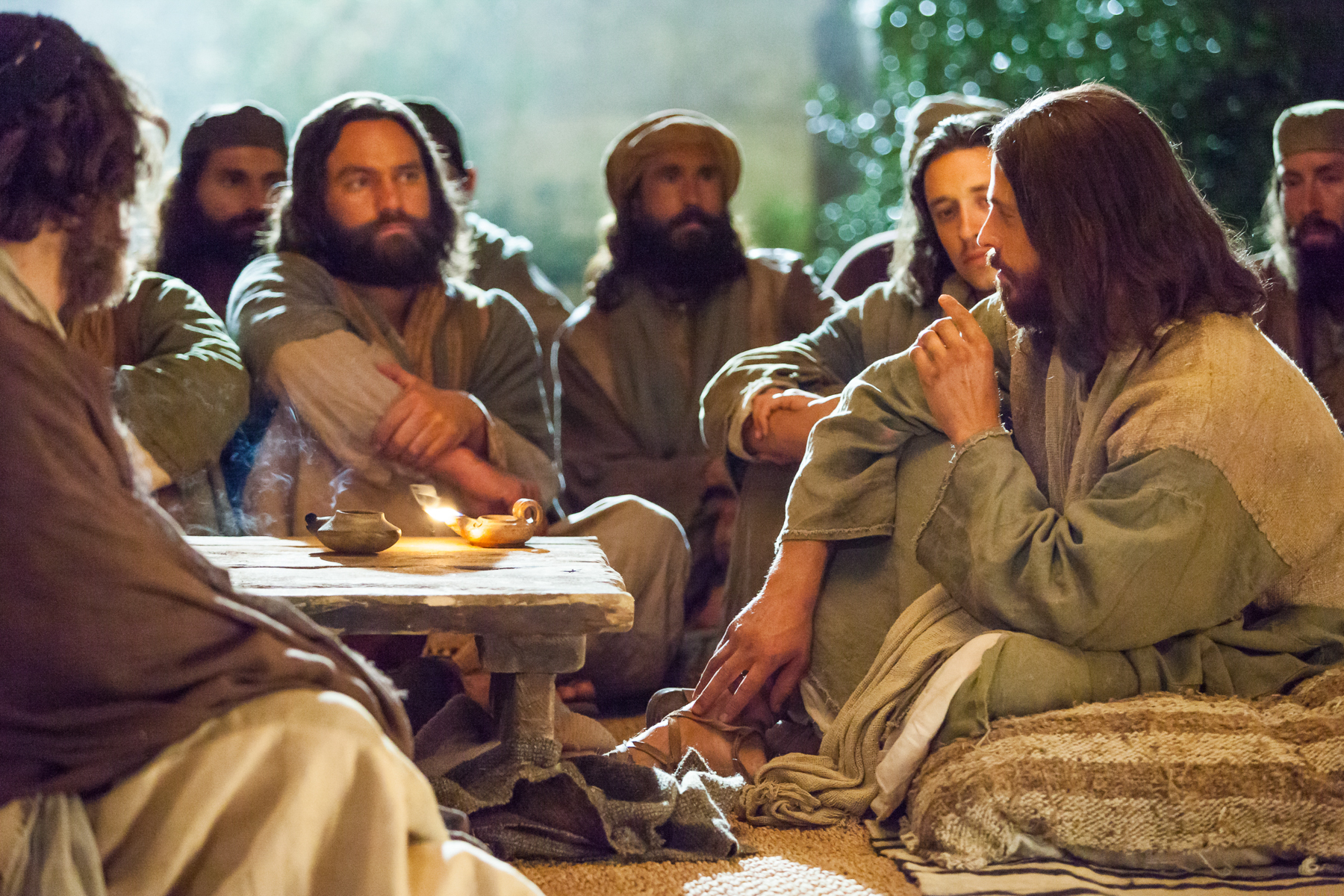 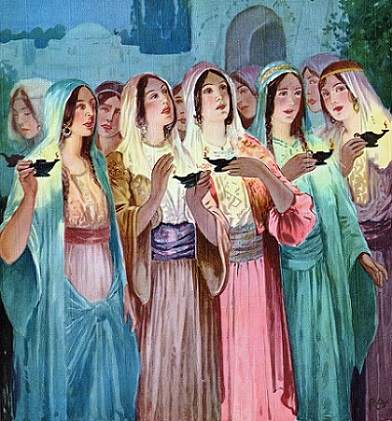 Parable of the 10 Virgins
    Matthew 25

   All Virgins
   All Asleep
   Wise or Foolish
  Oil in Lamps
  Bridegroom Comes
   Door Shut

     Enter In,
       or 
Depart from Me!
The Wheat and the Tares  - Matthew 13:24-30
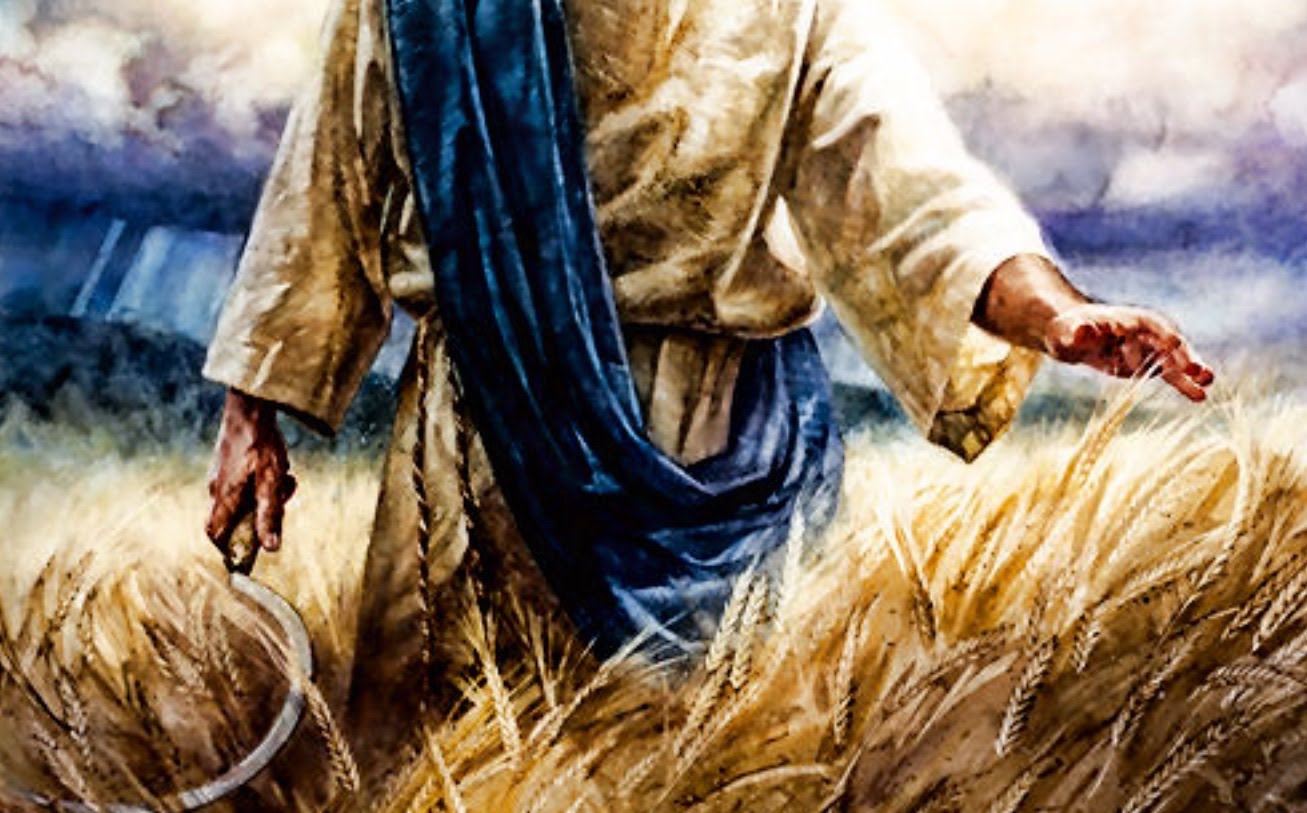 Separation of  Sheep from the Goats   – Matthew 25:31-46
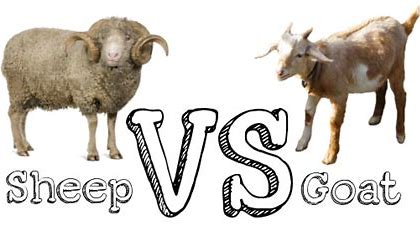 Judged on How You treat Jesus’ Brethren …The Church?... Or the Jews?
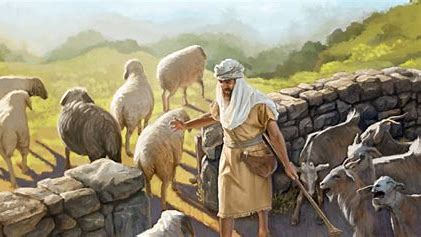